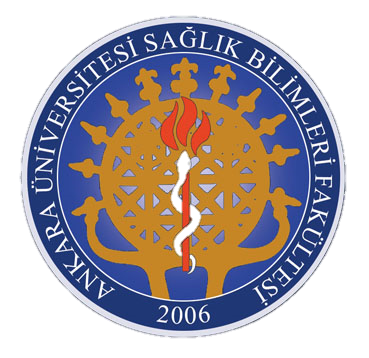 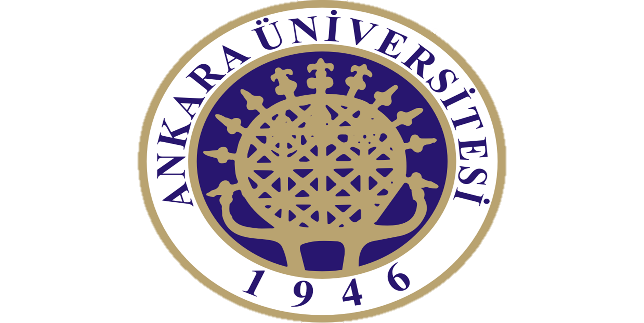 ZİHİNSEL ENGELLİ ÇOCUKLAR
Sağlık Bilimleri Fakültesi 
Çocuk Gelişimi Bölümü
ZİHİNSEL ENGELLİ ÇOCUKLARA YÖNELİK PROGRAM HAZIRLAMA
BEP NEDİR VE KİMLERİ KAPSAR?
Bireyselleştirilmiş eğitim programı,özel gereksinimli öğrencinin eğitsel gereksinimlerinin en üst düzeyde karşılanmasını sağlamak üzere hazırlanmış olan yazılı bir dökümandır.
Özel gereksinimli olarak tanılanmış tüm çocuklar bireyselleştirilmiş eğitim programı için uygun adaylardır.
BEP NEDEN HAZIRLANIR?
Özel gereksinimli bireylerin normal öğrenciler için hazırlanan formal, katı ve sıkı eğitim programlarına uygulamaları güçtür. Bu bireyler için farklı programlar yapılmalıdır. (Eğitsel gerekçe)
BEP’in yasal zorunluluklarının olması hem özel gereksinimli bireylerin hem de onların ailelerinin eğitsel gereksinimlerini yasal olarak güvence altına alınmasına olanak sağlamaktadır. (Yasal Gerekçe)
BİREYSELLEŞTİRİLMİŞ EĞİTİM PROGRAMINI HAZIRLAMA SÜRECİ
RAM’daki Eğitsel Tanılama İzleme ve Değerlendirme Ekibi tarafından yürütülen ayrıntılı değerlendirme sürecinin sonunda öğrencinin özel eğitim desteğine gereksinim duyduğunun belirlenmesiyle nerede eğitim göreceğine karar verilir.
Öğrencinin özel eğitim sınıfına,özel eğitim okuluna ya da genel eğitim sınıfına yerleştirilmesiyle birlikte BEP hazırlama süreci başlar.
Öğrencinin BEP’i yazılırken gereksinim duyduğu hizmetler, değerlendirme sonuçları, testler ve gözlemlerden yararlanılır.
Gözlemi öğretmen, aile, uzman ya da okul yönetimi yapabilir.Gözlem ya da veriler öğrencinin herhangi bir alanda mevcut durumunu ortaya koyar.
Mevcut durum öğrencinin kısa ve uzun dönemli amaçlarını ve gereksinimlerini belirlemede yararlıdır.
Tüm süreçte ihtiyaç duyulan her şeyi sağlamaktan okul yönetimi yasal olarak  sorumludur.
Aile ve öğrenciyi tanıyanlar,değerlendirme sonuçlarına bakarak öğrencinin yerleştirme planını hazırlarlar.
Yerleştirme,yasalarda geçen en az kısıtlayıcı eğitim ortamı kavramına uygun olmalıdır.
Eğitim ortamı belirlenirken temel nokta öğrencinin eğitsel ve sosyal gereksinimleridir.
BEP’in yazılmasını uygulanma aşaması izlemektedir.
Uygulama aşaması,öğrencinin ilerlemesinde ihtiyaç duyduğu sağlık hizmetleri, taşıma hizmetleri, özel düzenlemeler, öğrencinin yıllık amaçları,öğrencinin genel eğitime katılımı ile diğer okul aktivitelerine katılımını içerir.
Bireyselleştirilmiş Eğitim Programının İçeriği
Öğrencinin mevcut performans düzeyi,
Öğrencinin program sonunda kazanması beklenen uzun dönemli amaçlar,
Öğrencinin öğretim sonunda kazanması beklenen kısa dönemli amaçlar,
Kısa dönemli amaçlar için gerekli olan zamanın başlangıç ve bitiş tarihleri,
Uygulamada kullanılacak olan öğretim yöntemleri ve materyalleri,
Değerlendirme yöntemleri,
Verilecek ek özel eğitim hizmetlerinin özelliklerinin belirlenmesi.
DEĞERLENDİRME
Anne ve babadan çocuğun özgeçmişi ile ilgili bilgi alınır.
Anne babalar değerlendirme sürecinde yer almaktadır.
Nitelikli uzmanlar grubunun yaptığı değerlendirme sonuçlarına beraberce bakarlar ve çocuğun özel eğitime uygunluğuna beraberce karar verirler.
Değerlendirme sonucu çocuğun engeliyle ilgili tüm alanları kapsamalı,çocuk için en uygun eğitime karar vermek ve özel eğitimle ilişkili servislere uygunluğuna karar vermek için kullanılmalıdır.
BEP sürecinin etkili bir şekilde sürdürülebilmesi için anne babalar diğer üyeleri dinlemeli ve onlarla bilgi paylaşımında bulunmalıdır.
Kaynakça